Figure 5. Patterns of transcription factor expression in Layer Vb VENs. (A–F″) Double fluorescence in situ mRNA ...
Cereb Cortex, Volume 25, Issue 1, January 2015, Pages 213–220, https://doi.org/10.1093/cercor/bht219
The content of this slide may be subject to copyright: please see the slide notes for details.
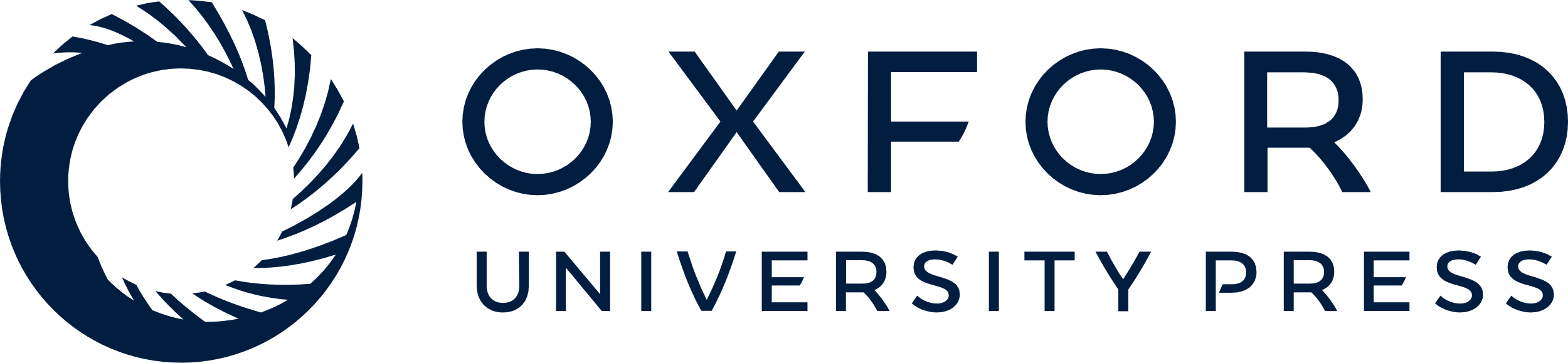 [Speaker Notes: Figure 5. Patterns of transcription factor expression in Layer Vb VENs. (A–F″) Double fluorescence in situ mRNA hybridization for TBR1, FEZF2, CTIP2, SATB2, and LMO4 (red) and immunohistochemistry for NeuN (green) in representative sections of the ACC or frontoinsula from 3-month-, 2-year-, and 6-year-old subjects. High magnification views of Layer Vb are shown. NeuN immunohistochemistry was used to identify VENs and distinguish them from neighboring pyramidal neurons. Yellow arrowheads point to VENs expressing FEZF2, CTIP2, SATB2, or LMO4; white arrowheads point to VENs not expressing TBR1 or SATB2. (G) Percentage of VENs expressing TBR1, FEZF2, CTIP2, SATB2, and LMO4 in Layer Vb of the ACC or frontoinsula from 3-month- and 6-year-old subjects. Blue indicates transcription factor expression; light or dark shades indicate low or high expression levels. TBR1 is expressed in a small proportion of VENs (∼10%) at age of 6 years. FEZF2 and CTIP2 are detected in approximately 45–55% of VENs at 3 months of age, and in virtually all VENs at 6 years of age. SATB2 is detected, albeit at low levels, in 30–40% of VENs. LMO4 is detected in virtually all NeuN-positive neurons at 6 years, including VENs and pyramidal neurons. Scale bar: 100 μm.


Unless provided in the caption above, the following copyright applies to the content of this slide: © The Author 2013. Published by Oxford University Press. All rights reserved. For Permissions, please e-mail: journals.permissions@oup.com]